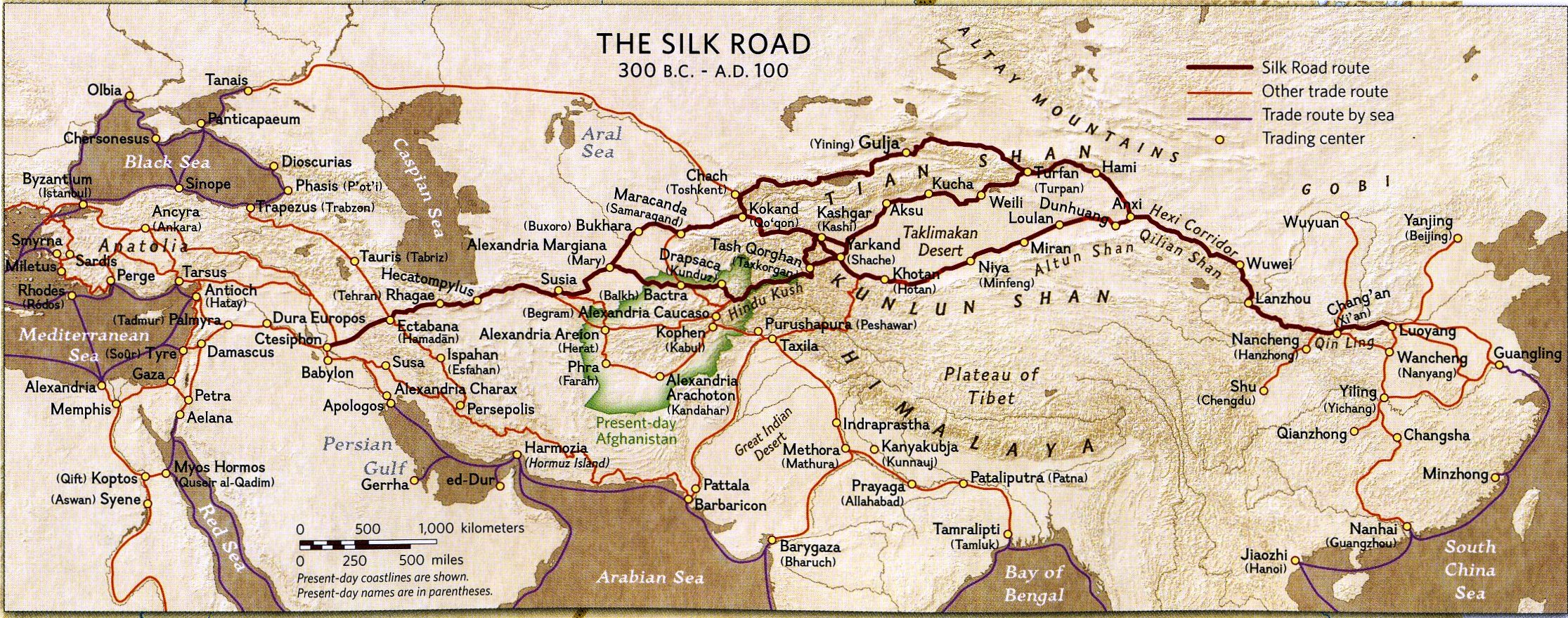 Class 19:
Anonymity in Bitcoin
Cryptocurrency Cabal
cs4501 Fall 2015
David Evans and Samee Zahur
University of Virginia
What is anonymity?
anonymous

pseudonymous

unlinkable
1
Unlinkability of Bitcoin Transactions
If Alice conducts two bitcoin transactions using different bitcoin addresses (“pseudonyms”), how hard is it for those transactions to be linked?
2
Linking Transactions
https://blockchain.info/tx/0197dabc3c31c8221b5d7883a9d03240bcf7a3042e1bf6dcc26c8d3aa60c58ab
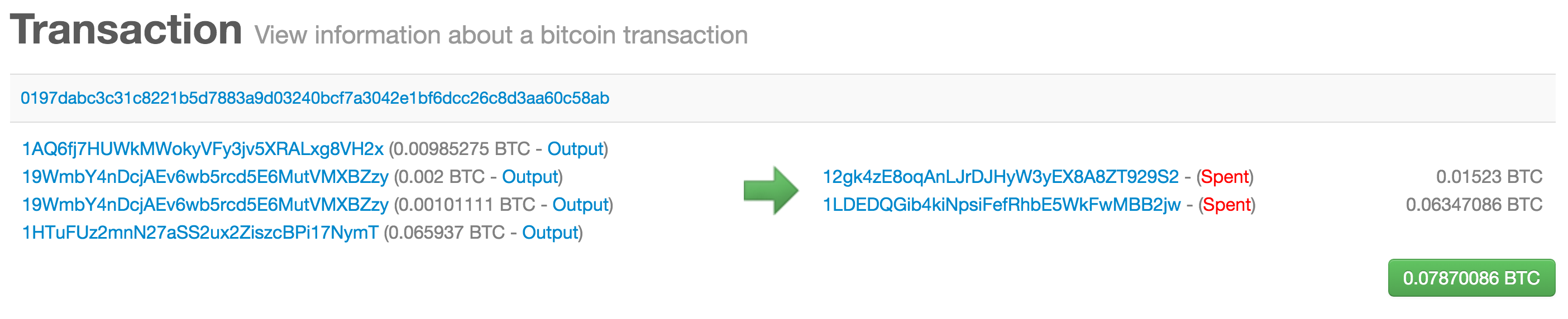 3
Confounding Transaction Tracers
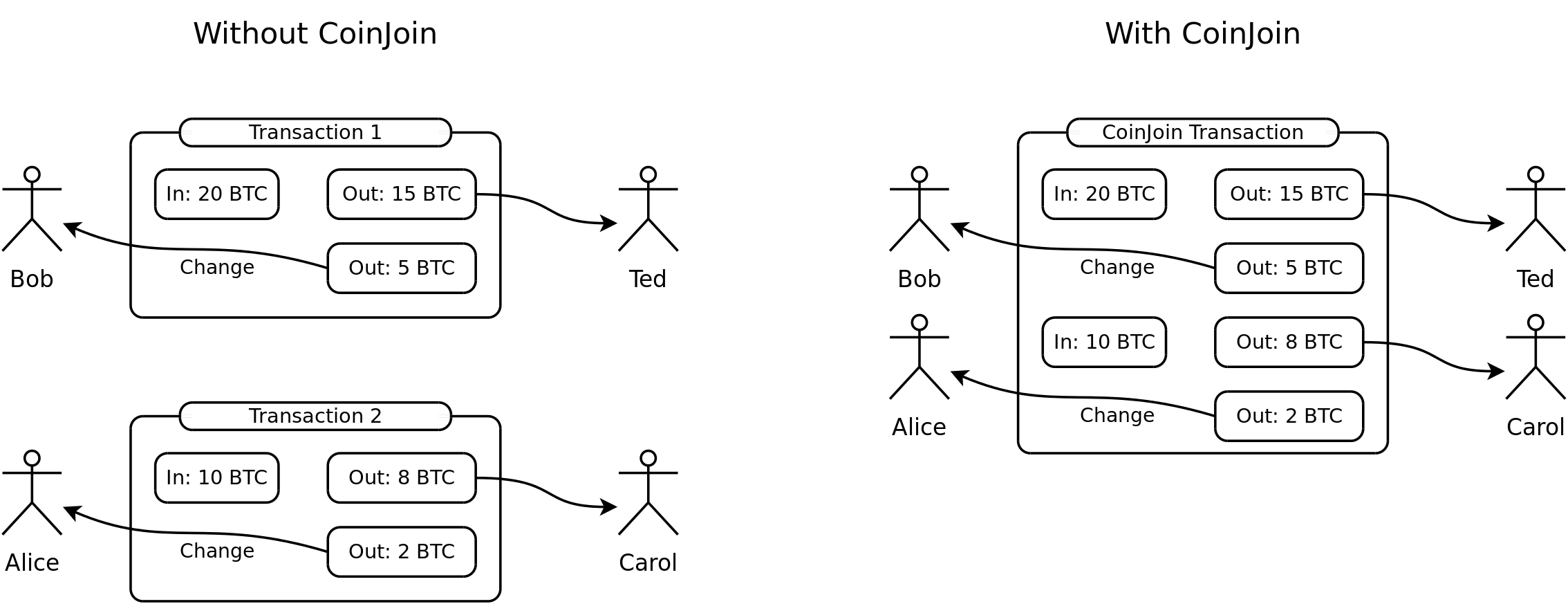 "CoinJoinExample" by MARIODOESBREAKFAST - Image drawn for CoinJoin article. Licensed under CC BY-SA 3.0 via Wikipedia - https://en.wikipedia.org/wiki/File:CoinJoinExample.svg#/media/File:CoinJoinExample.svg
4
Mixers
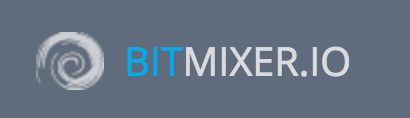 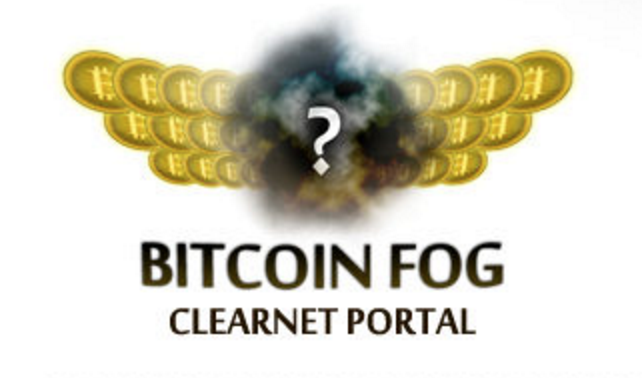 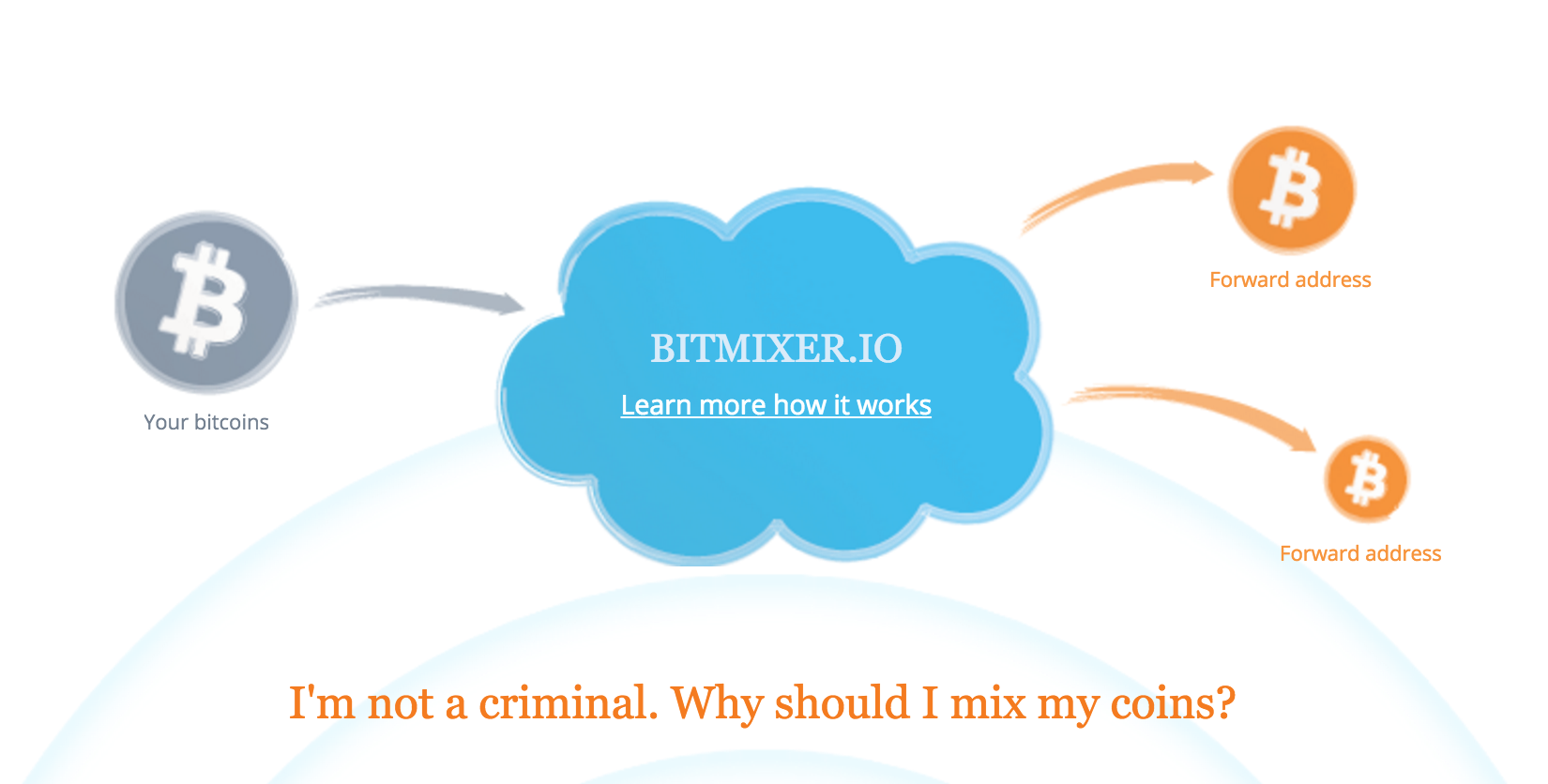 5
Mixer Design
6
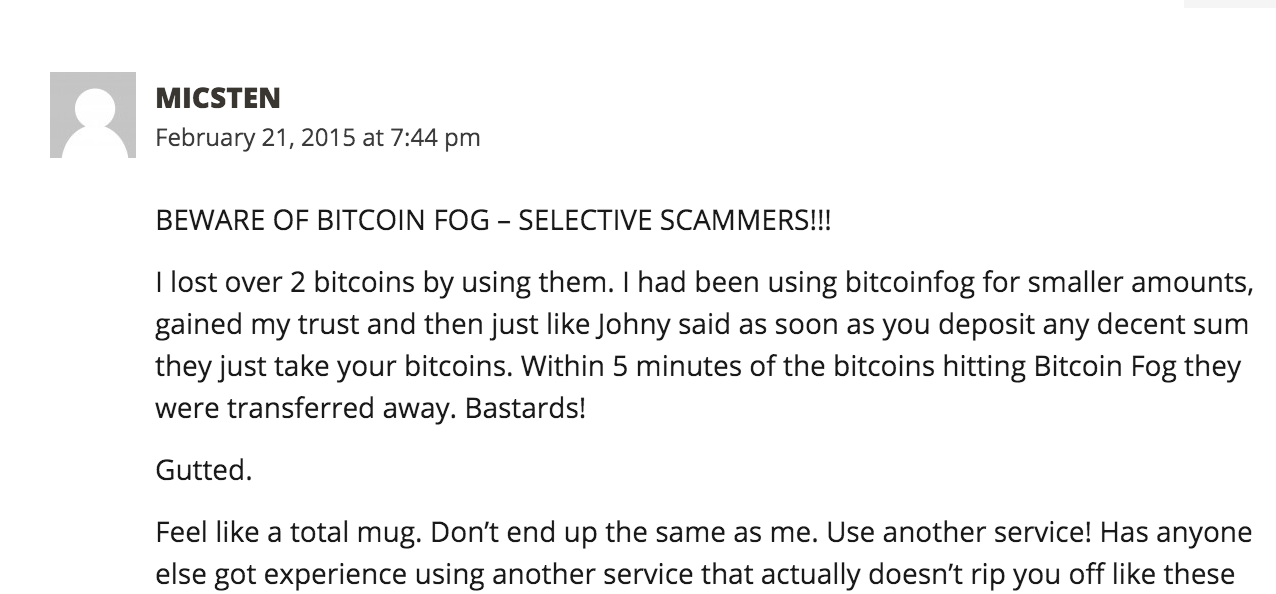 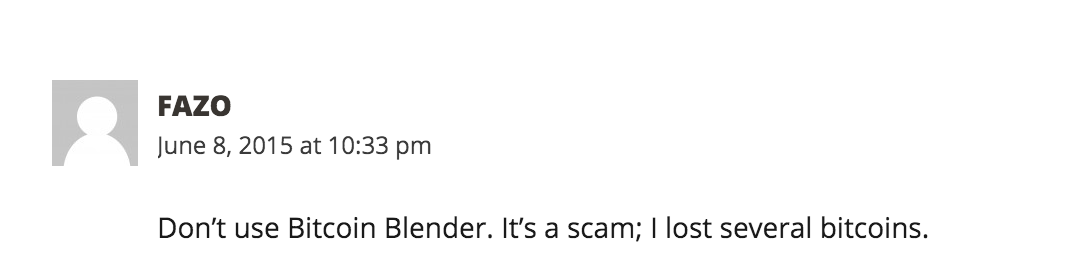 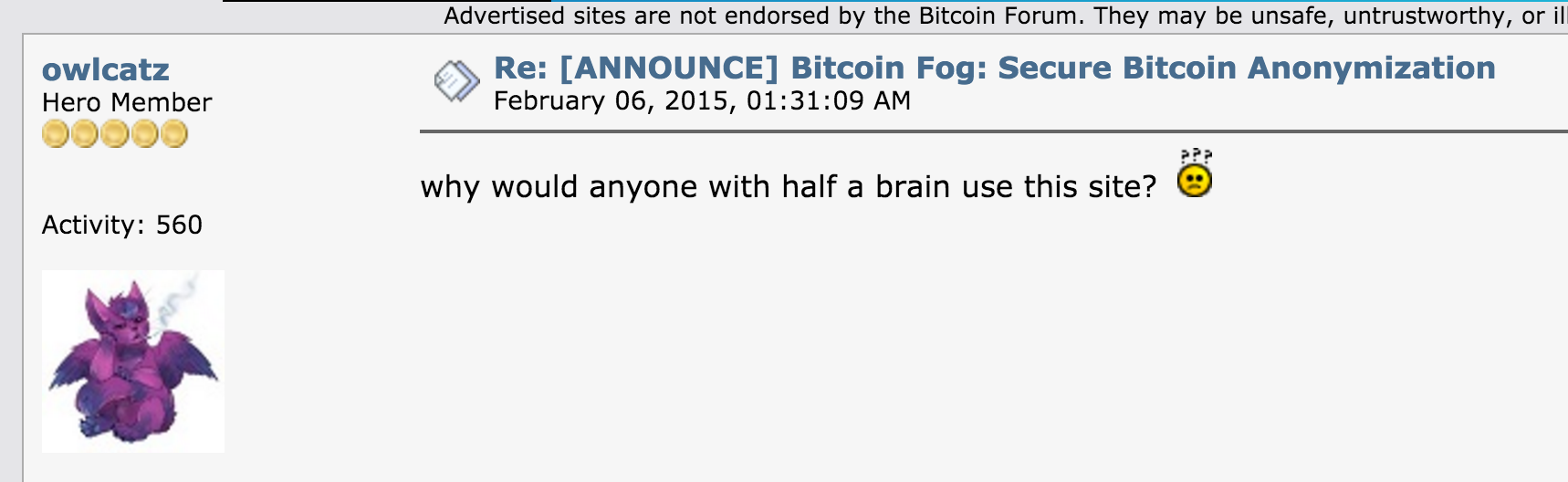 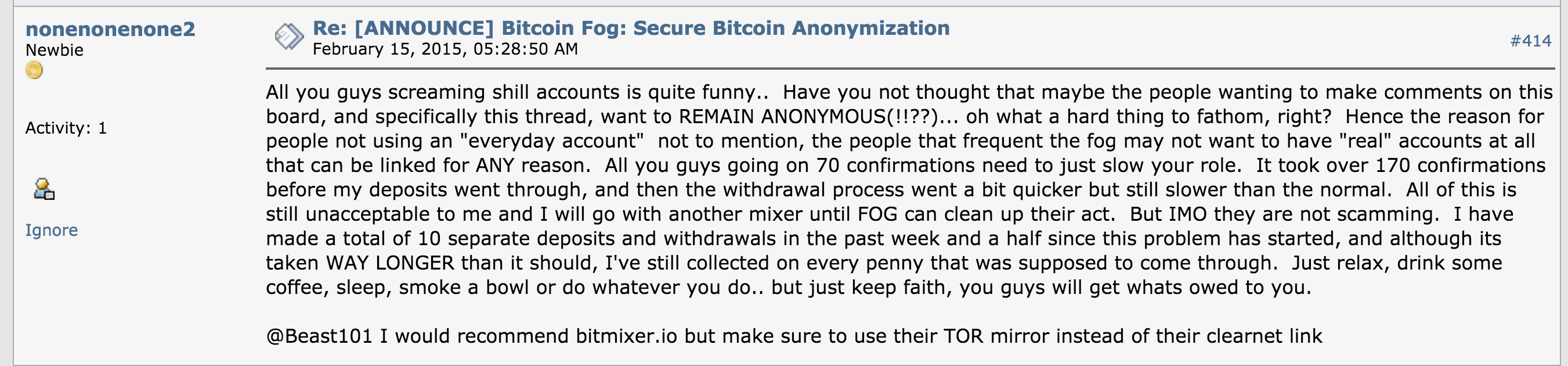 7
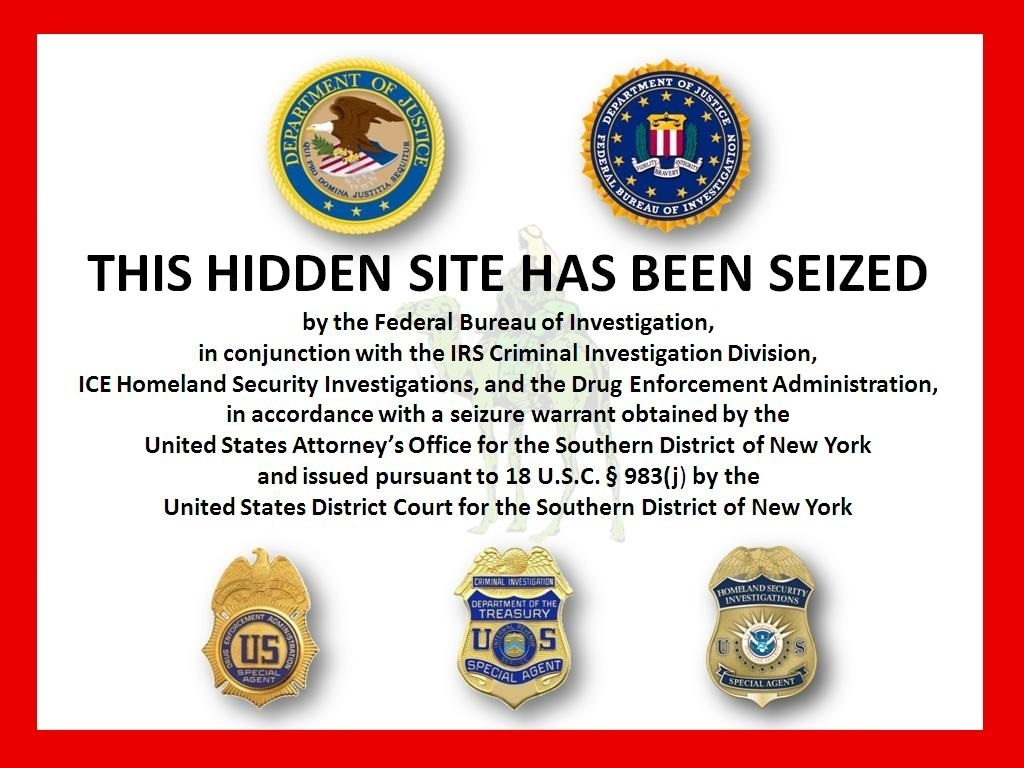 Silk Road
8
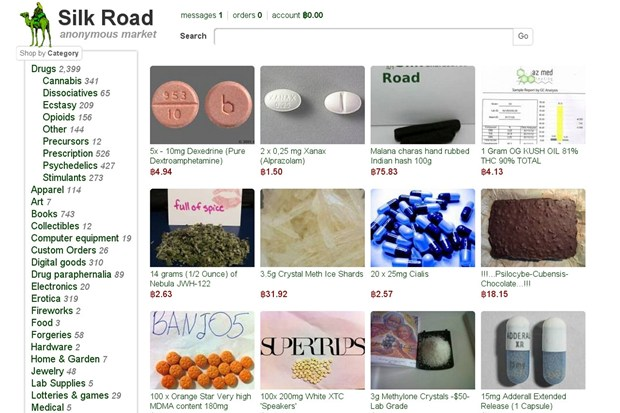 9
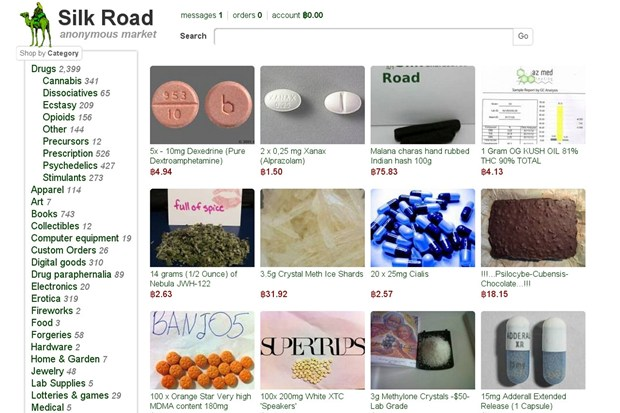 Illegal drugs are illegal and can rot your brain and destroy your (and others) lives!
10
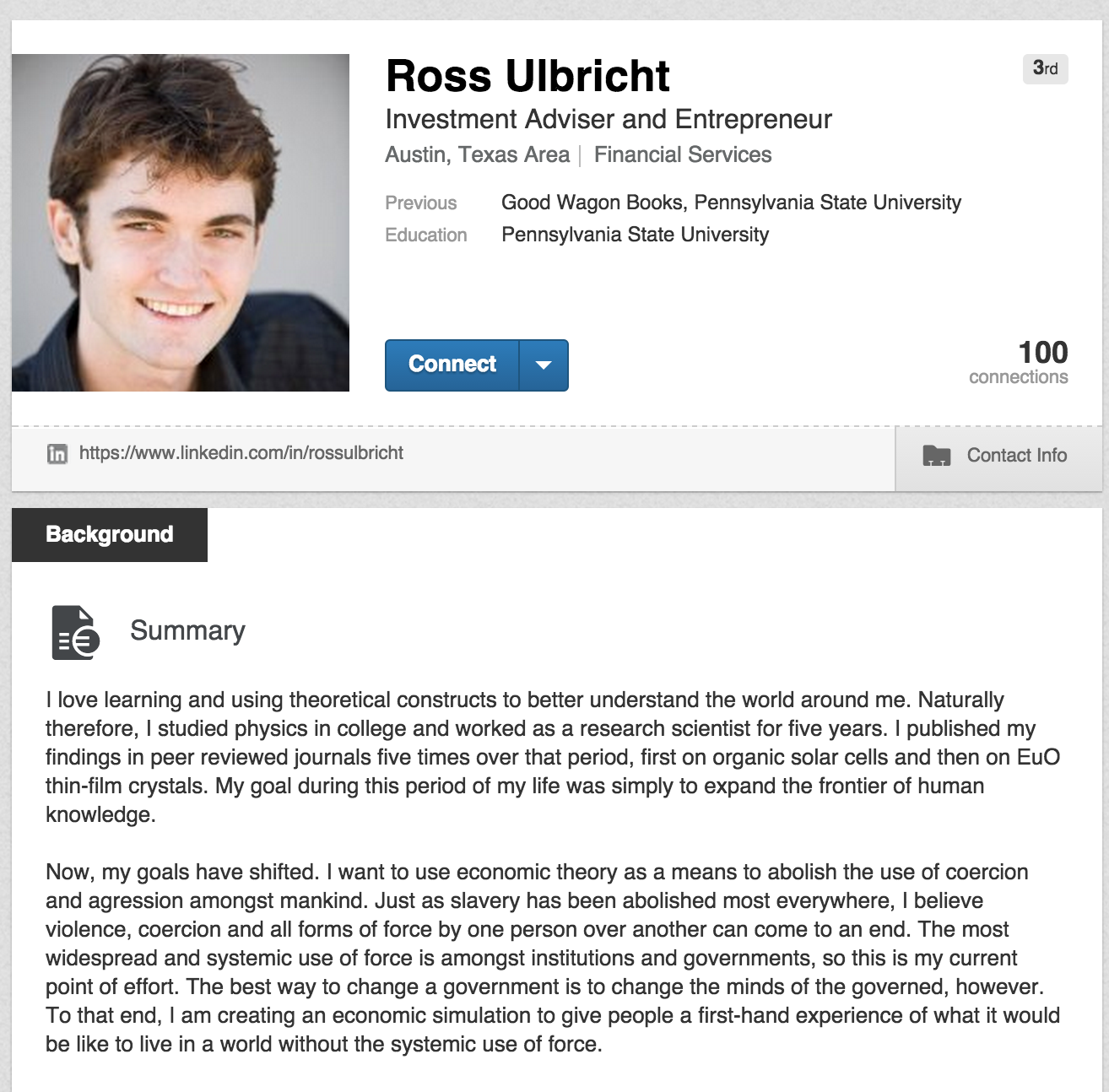 This is current!
https://www.linkedin.com/in/rossulbricht
My goal during this period of my life was simply to expand the frontier of human knowledge.

Now, my goals have shifted. I want to use economic theory as a means to abolish the use of coercion and agression amongst mankind. … To that end, I am creating an economic simulation to give people a first-hand experience of what it would be like to live in a world without the systemic use of force.
11
Silk Road Transactions
12
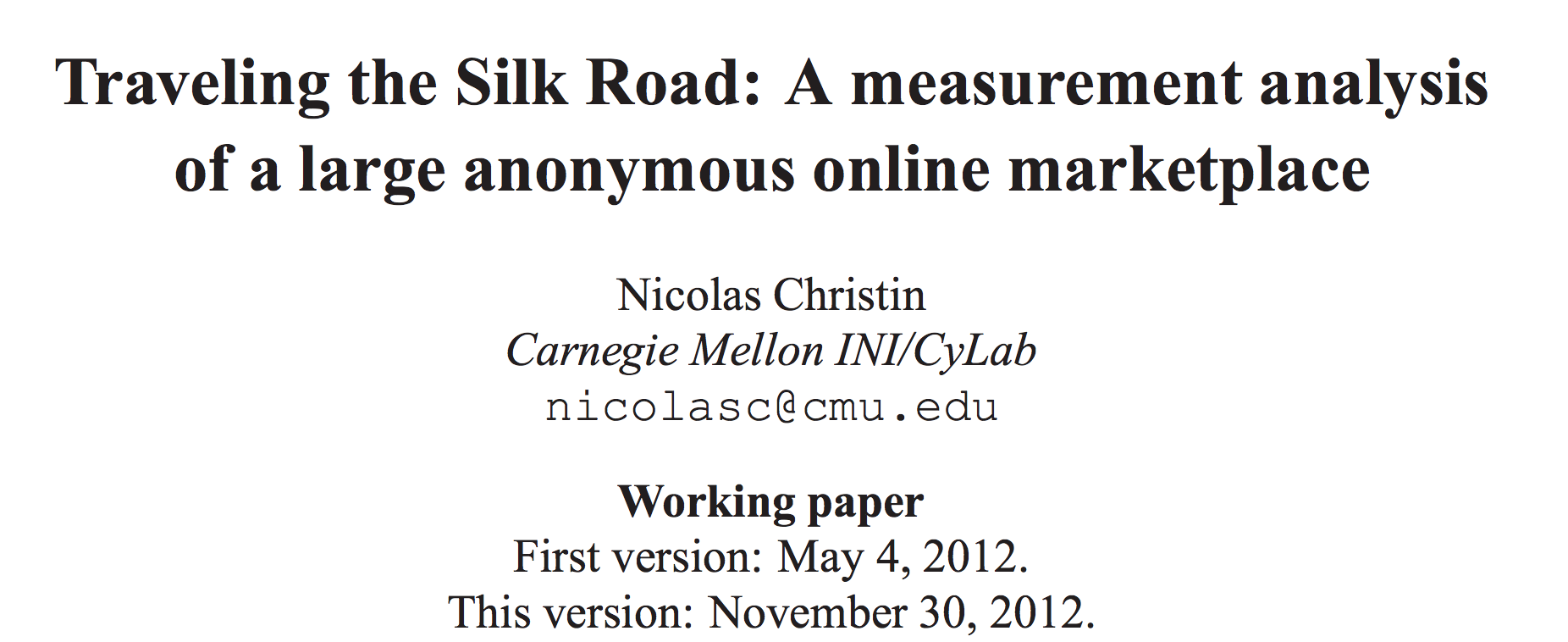 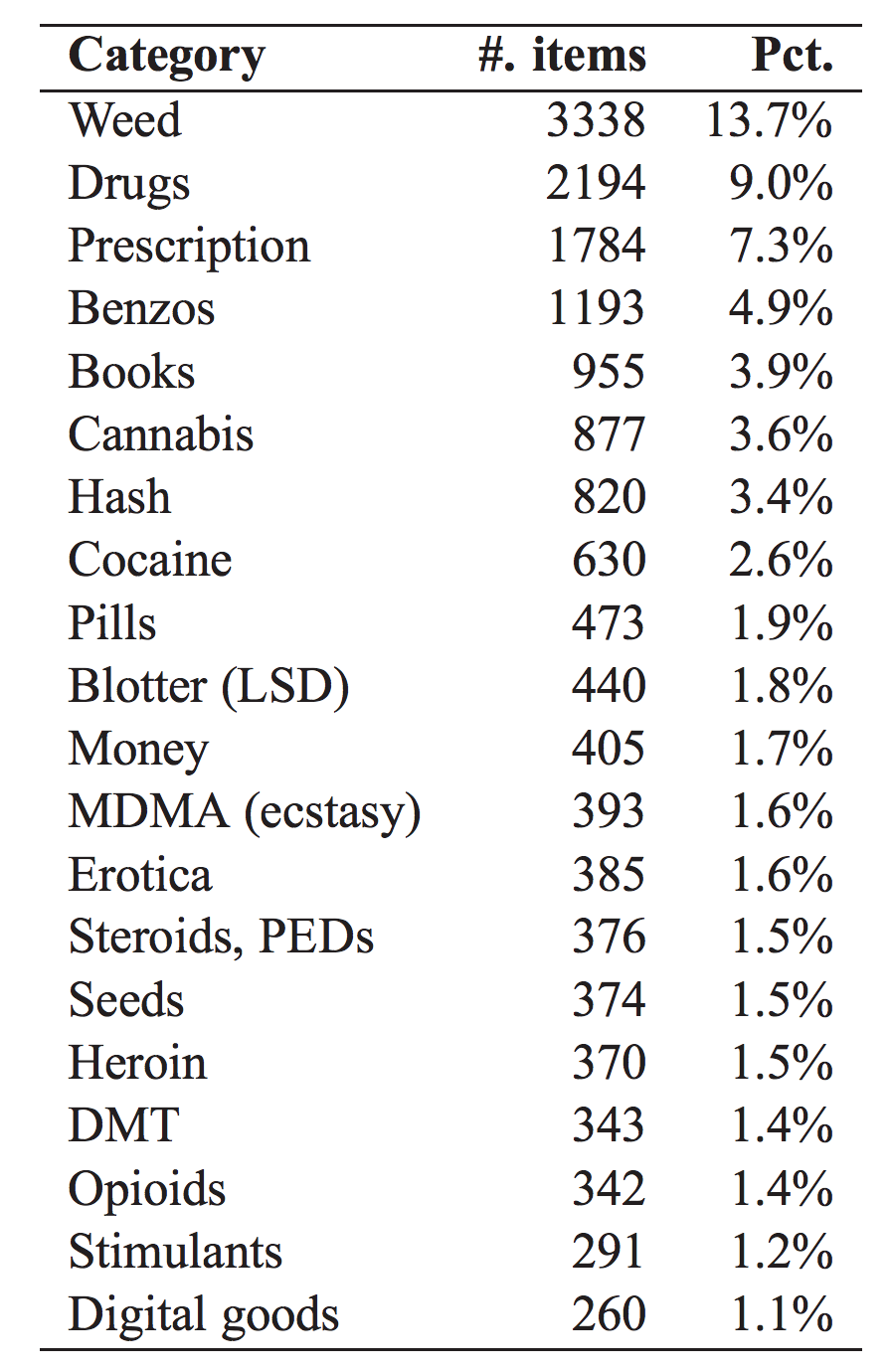 13
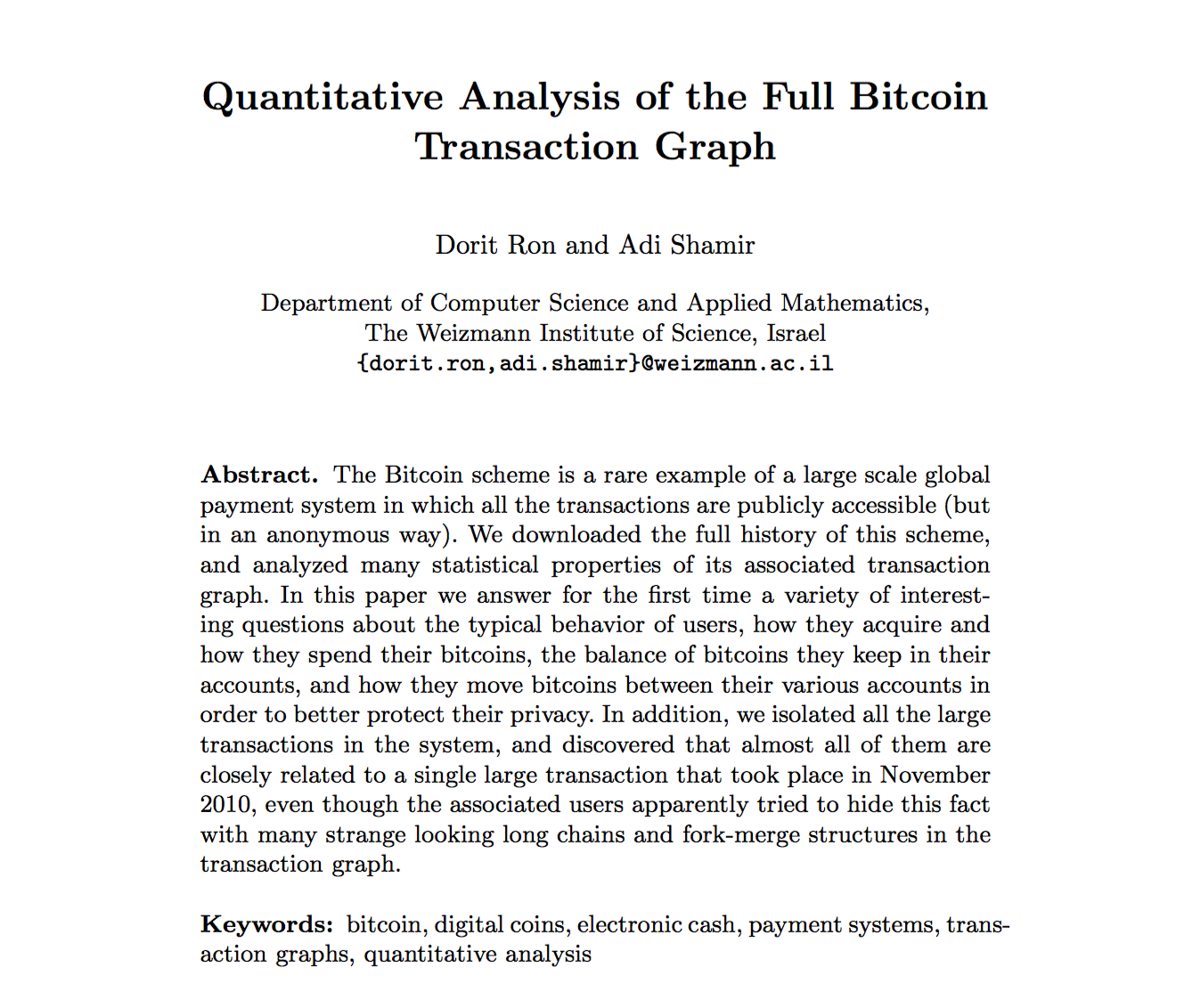 14
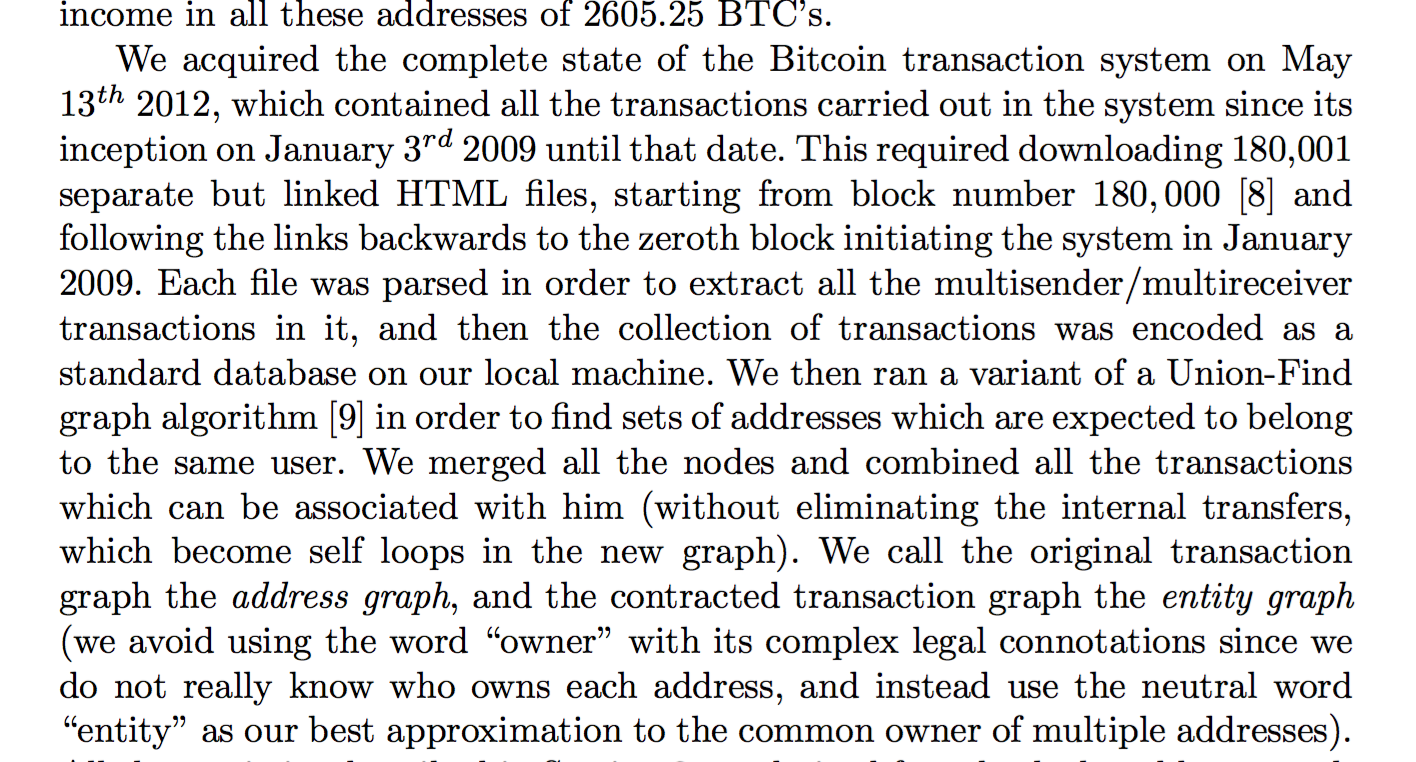 15
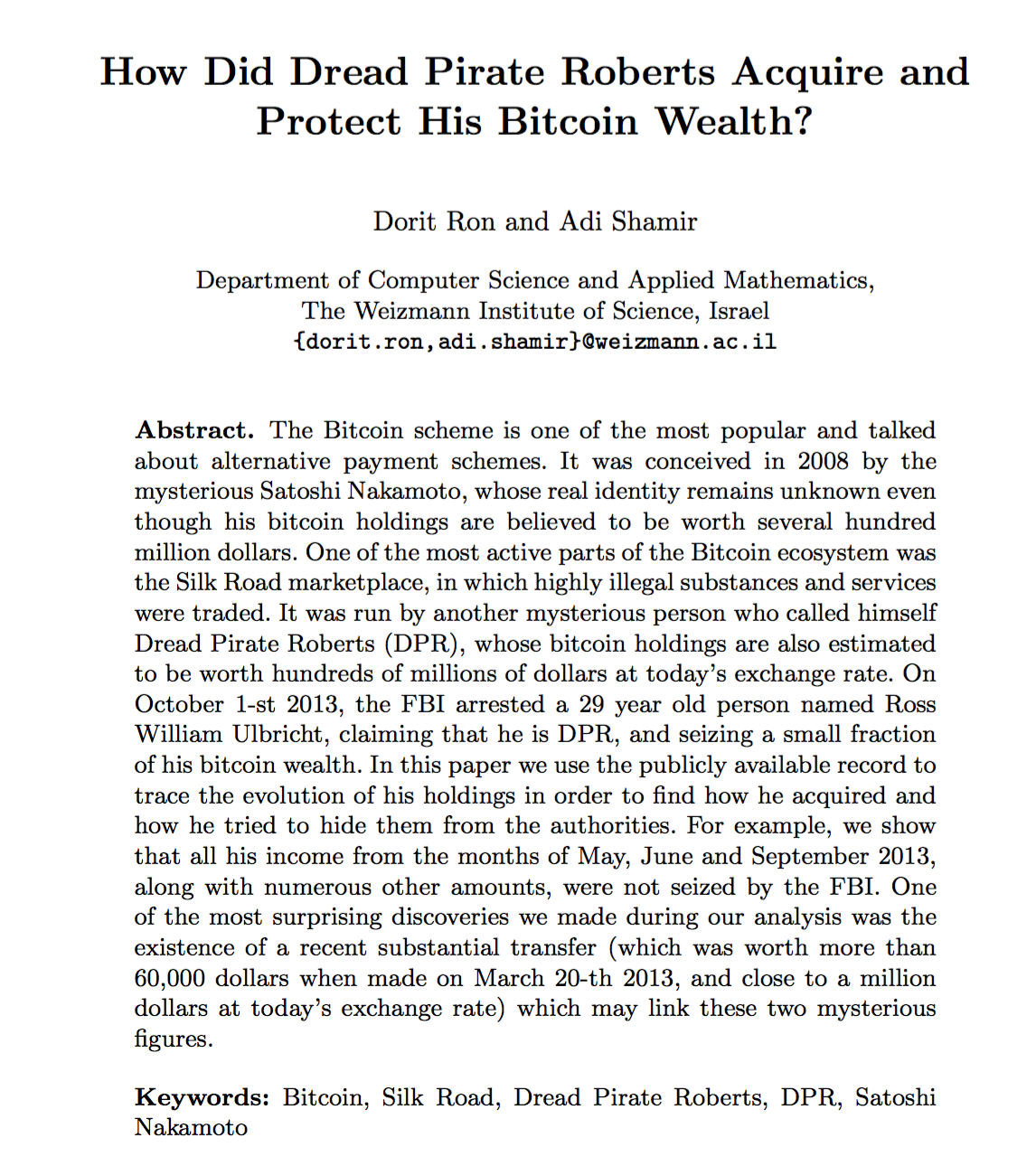 16
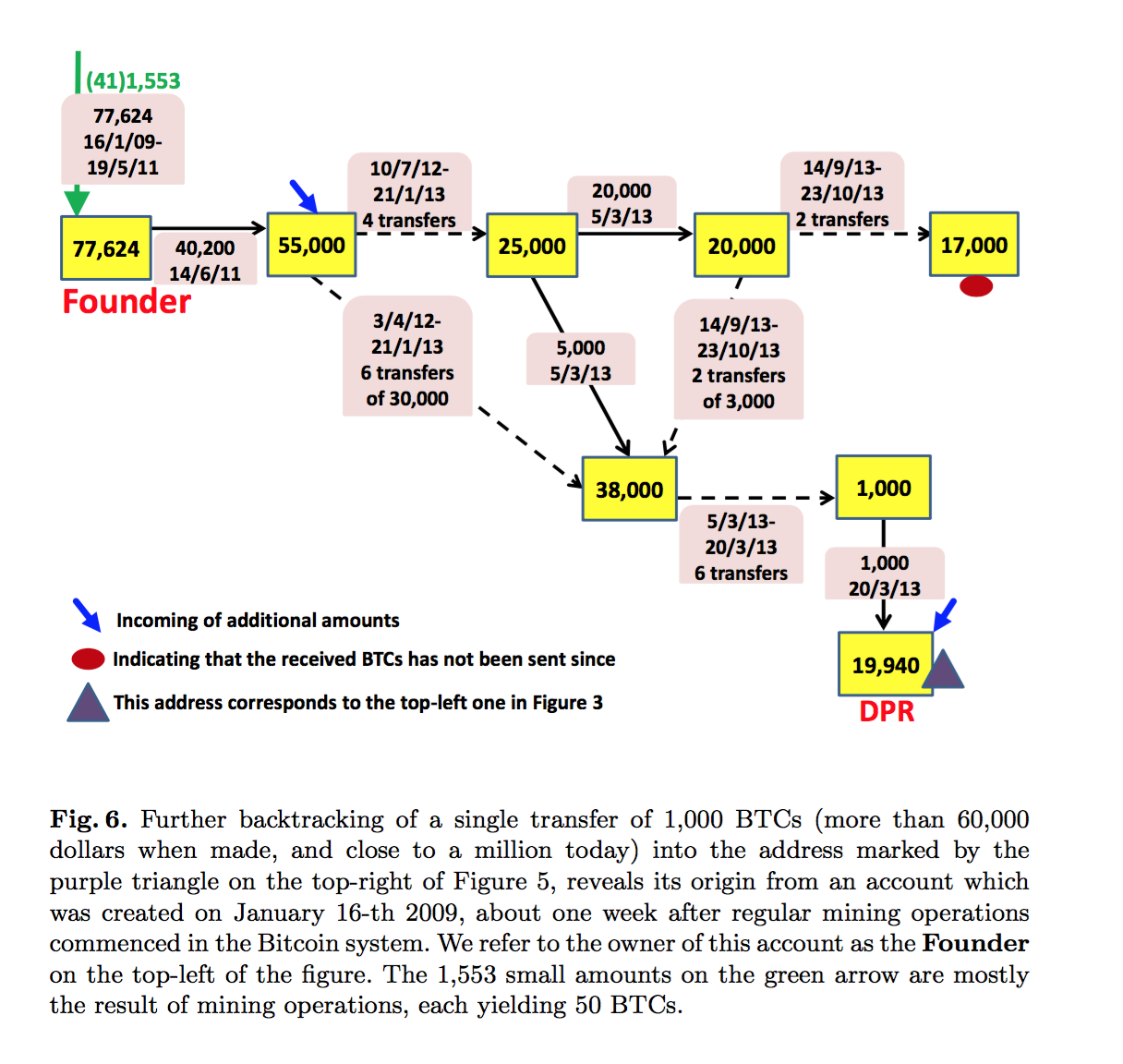 17
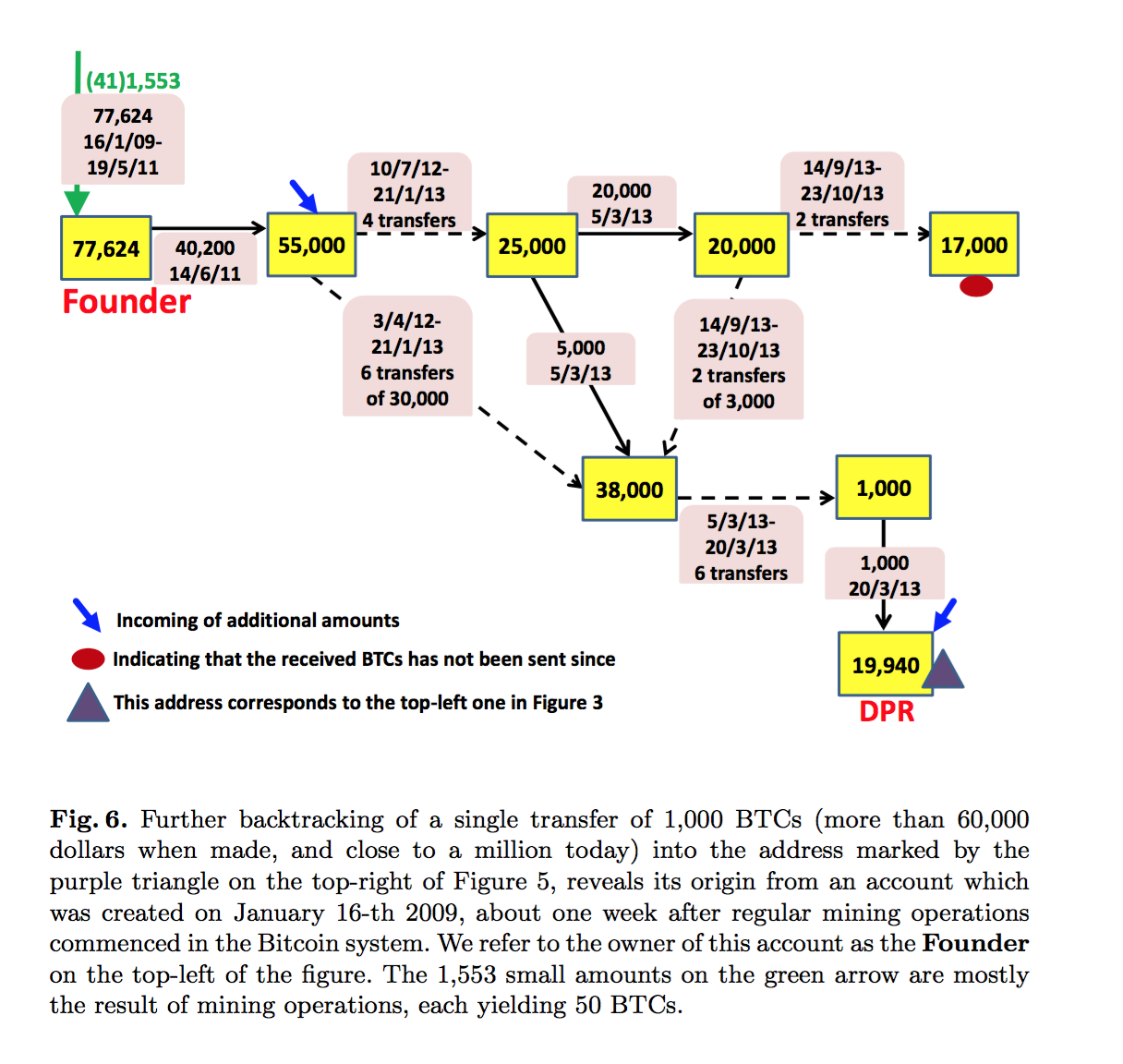 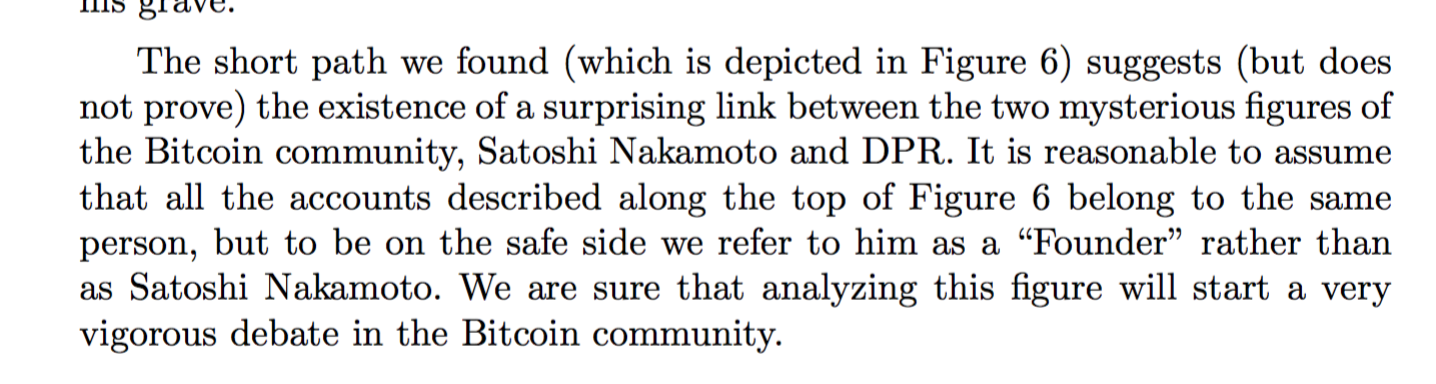 18
Threats to Validity
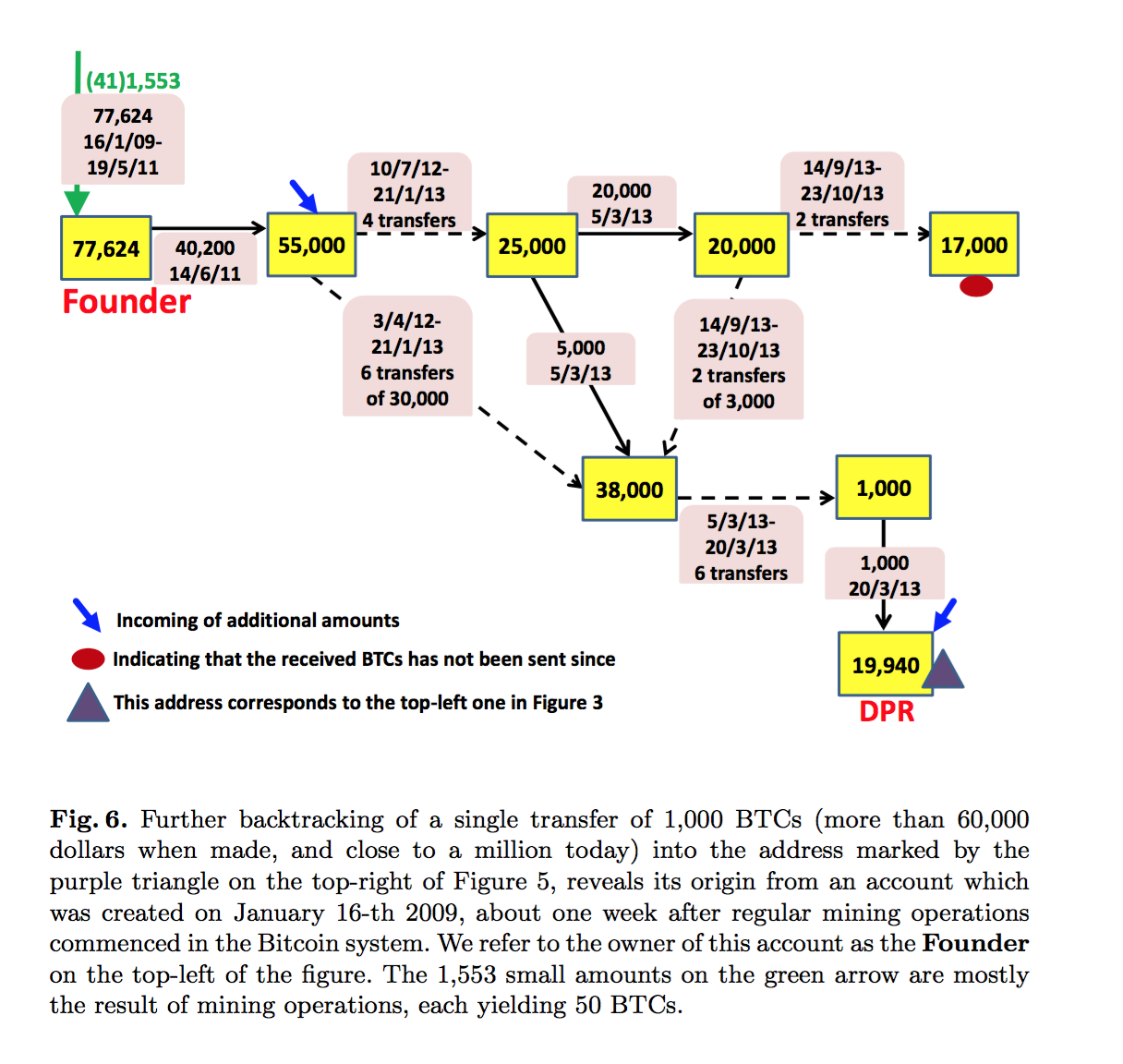 19
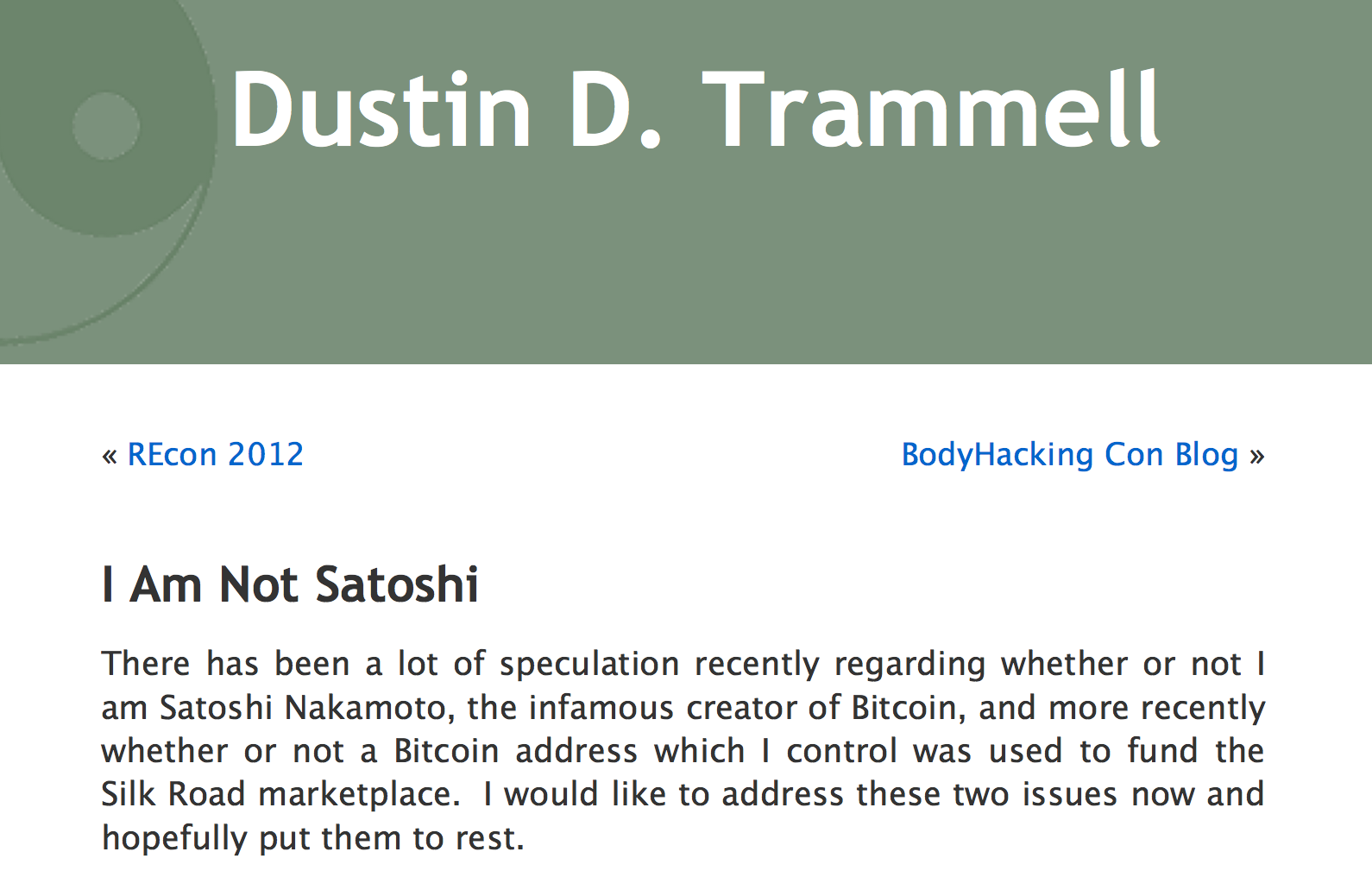 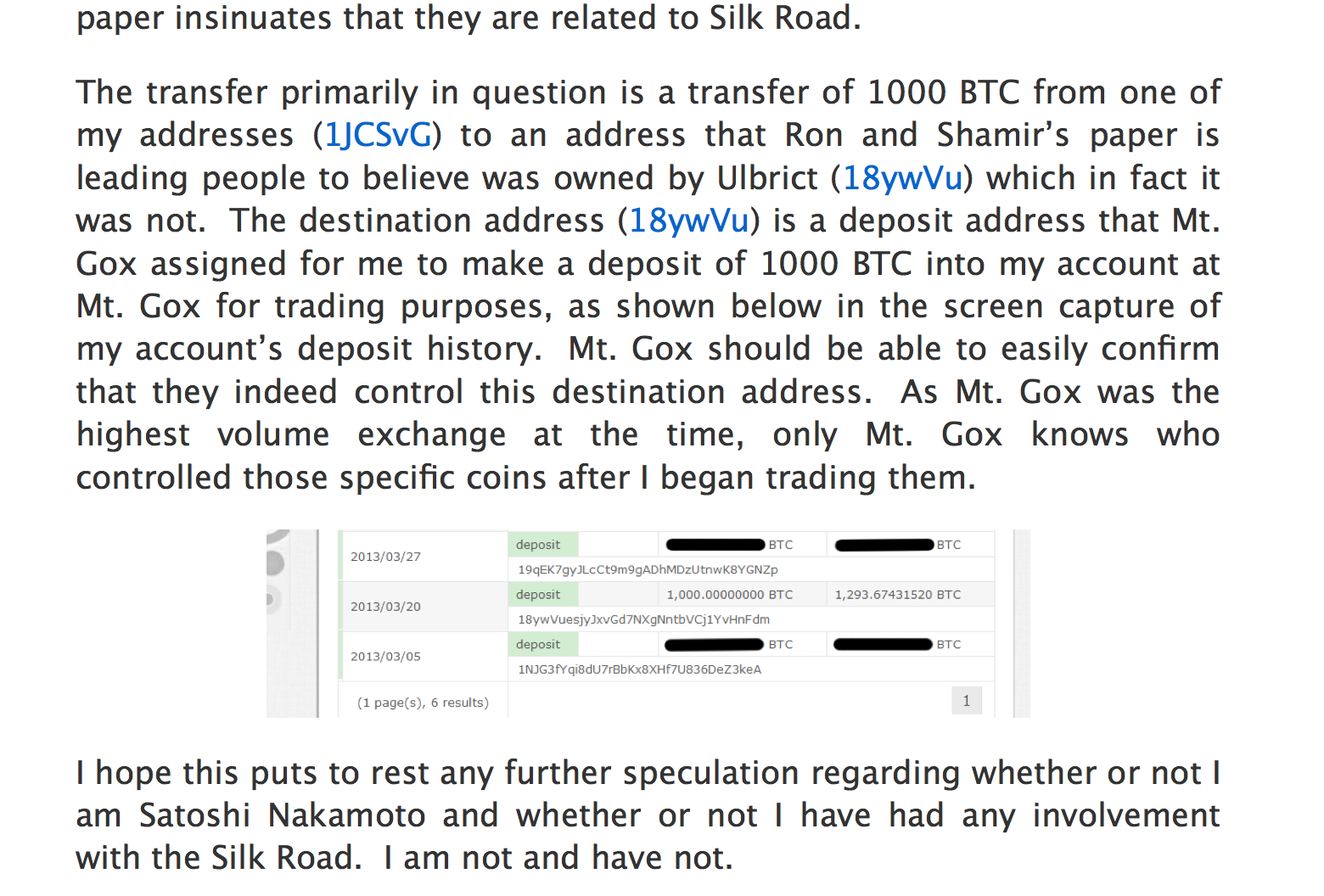 20
Communication Privacy
21
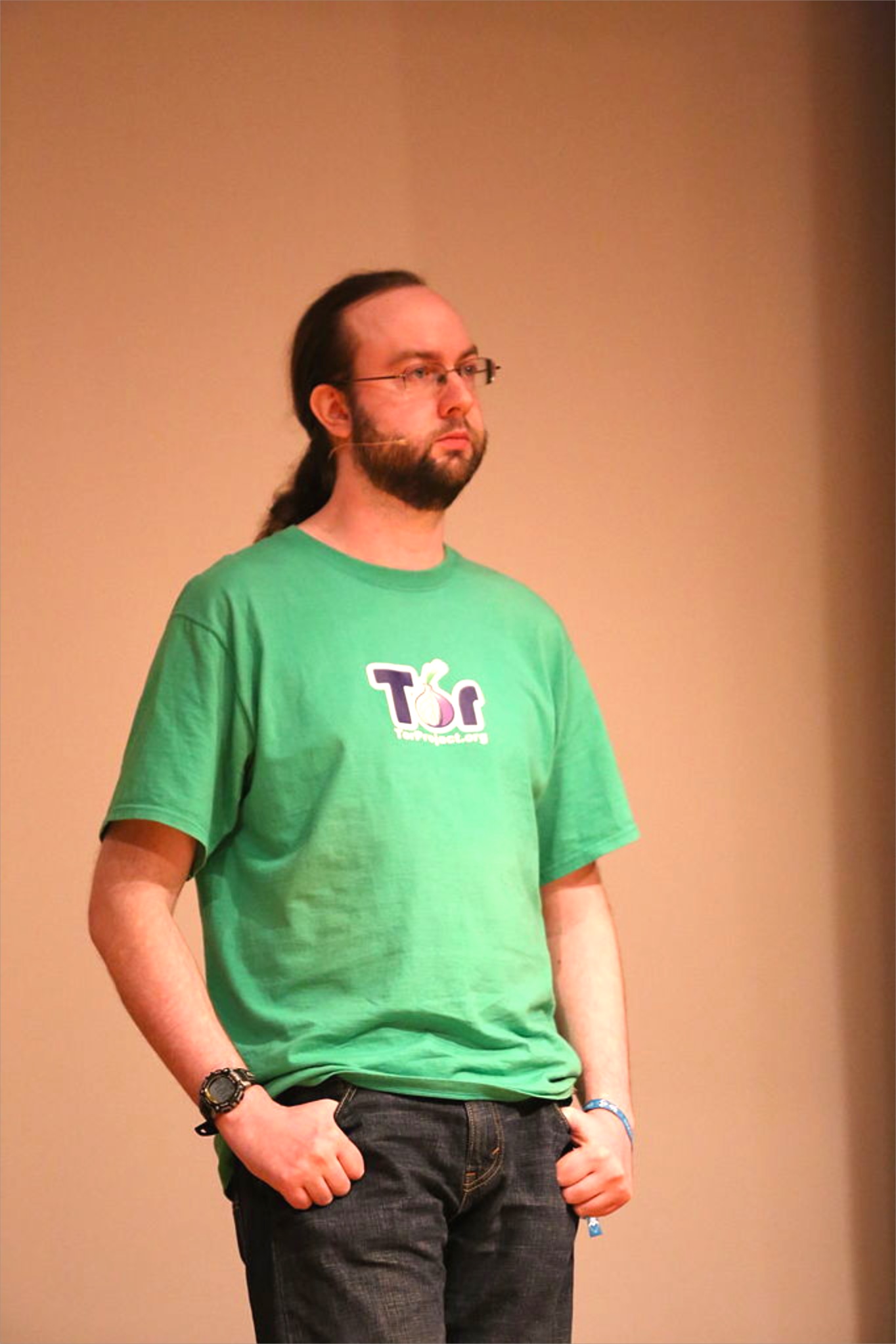 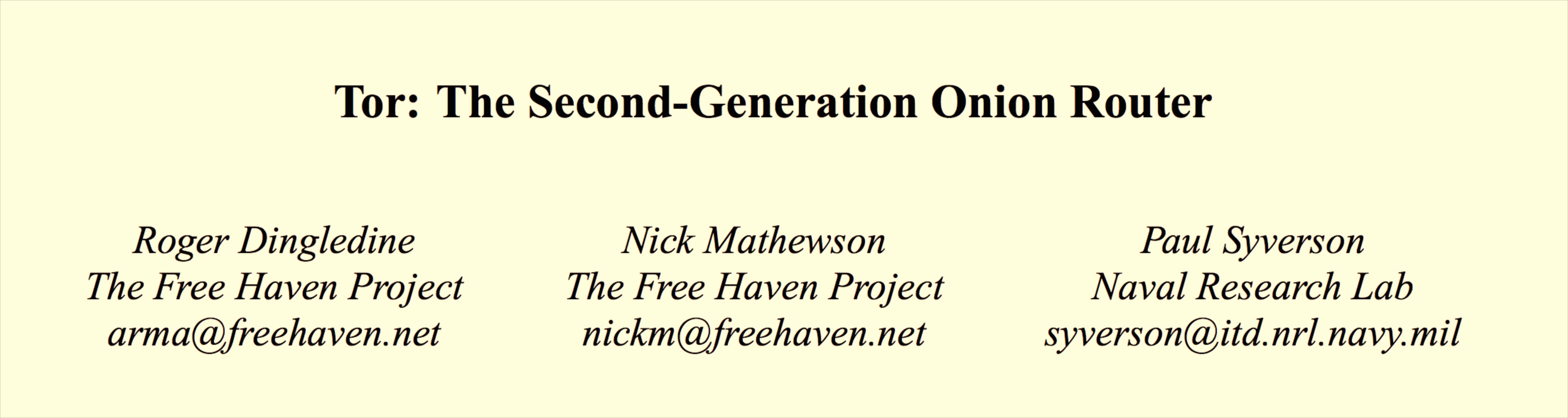 USENIX Security 2004
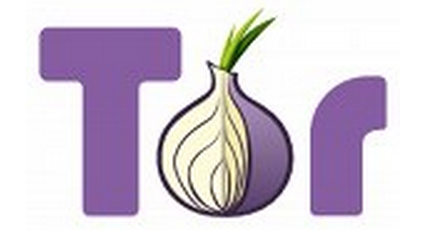 22
Onion Routing
23
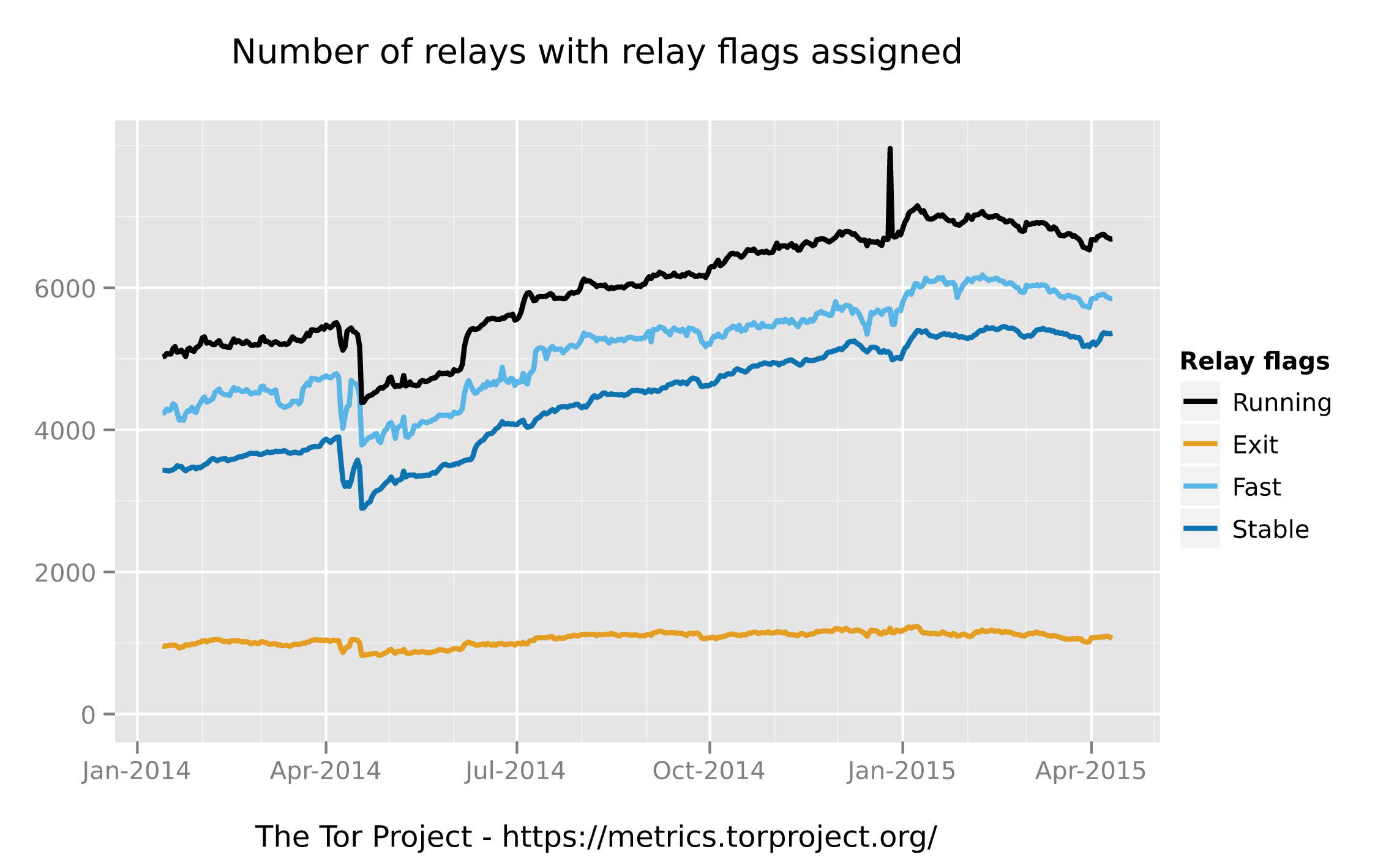 24
Charge
Problem Set 3 due Sunday
Upcoming office hours:
	Today: 5-6:30pm (Ori, Rice 442) 	
	Wednesday: 3:30-4:30pm (Samee, Rice 442)
	Thursday: 2:30-3:30pm (Dave, Rice 507)
25